Professionalism, Supervision, and Pearls for the PGY1 Resident
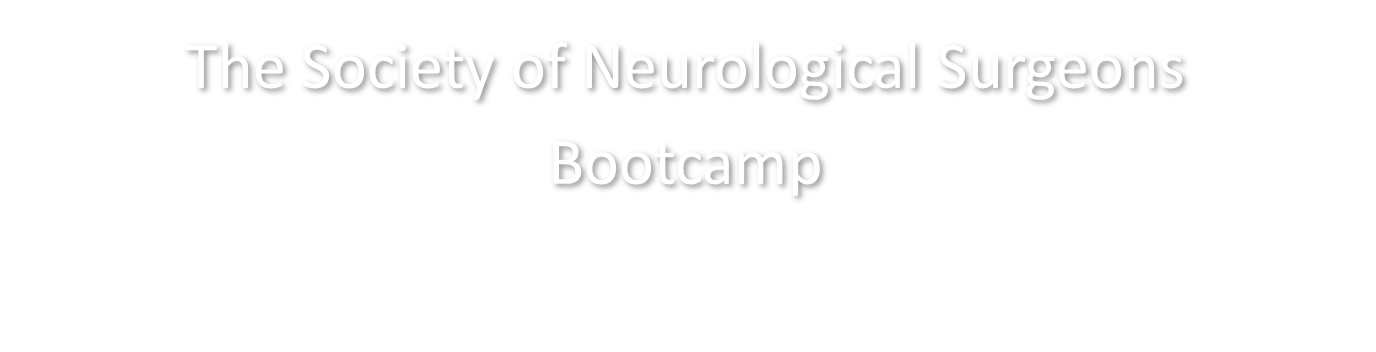 Professional
Definitions
Highly educated
Impressive competence
Autonomy
“Comfortable” salary
Creative and intellectually challenging work
Trust
Strict ethical and moral standards
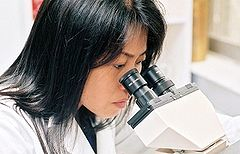 A doctor
Professional
Ethical behavior  
Confidentiality
A duty not to abandon because of inability to pay 
Putting the client’s interests ahead of one’s own
Moral compass
Work ethic and motivation 
Willingness to share in the transmission of professional knowledge and values (like today)
Positive attitude towards the profession
Professionalism
ACGME Outcome Project
Six Competencies
Patient Care
Medical Knowledge
Professionalism
Interpersonal and Communication Skills
Systems-based Practice
Practice-based Learning and Improvement
Professionalism
ACGME definition:
“Manifested through a commitment to carrying out professional responsibilities, adherence to ethical principles, and sensitivity to a diverse patient population.”
Professionalism
When is it measured?
TWICE A YEAR MILESTONES ASSESSMENTS
Peer (‘360 degree’) evaluations
“On the fly” evaluations (clinical & operative)
By rotation
BI-ANNUALLY
Professionalism
How is it measured?
Duty hour adherence and documentation
Nursing interactions
Patient interactions
Demeanor and dress
Devotion to patient care
Ethical decision making
Contributions to the profession
Professionalism
The essence of professionalism
Continuous self-improvement
Lifelong learning and a thirst for knowledge
You must read constantly
You must read systematically
You must master the field
You must read “continuously” throughout your career
You must share you own ideas with professional colleagues by teaching, speaking and writing!
Professionalism
Bad outcomes
Bad patient outcomes are sometimes unavoidable
Perfection is unobtainable
Simply Do you Best Every Day- Your patients will appreciate that attitude.
Supervision
Main principles of surgical GME
Supervision
Graduated authority and autonomy (MILESTONES SO YOU REACH LEVEL 4 COMPETENCY BY GRADUATION)
ACGME
Recognition that surgical training is fundamentally different from non-surgical training
One size fits all!
Supervision
How is surgical training different?
Close supervision at every training level
Attending staff
Senior/Chief resident staff
Defined psychomotor goals for each training level
Hierarchy
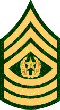 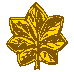 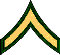 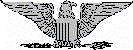 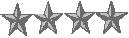 Supervision
When does supervision apply?
In the operating room
For the key portion of the procedure
For any portion in which you are not independently competent
For ward and ICU procedures
Until you are specifically cleared for independence
For decision making
Any time you don’t know
Any time you aren’t sure whether you know or not!
Supervision
How are supervision and hierarchy related?
Acquisition of competence
Cognitive and procedural
Graduated autonomy
Experience is the best teacher
Ethical behavior
Uncompromising excellence in patient care
Fatigue
Fatigue compromises:
Patient safety
Quality outcomes
Resident health
Common Program Requirements (and Changes) as of 2018 Bootcamp
VI.G. Resident Duty Hours  Clinical Experience and Education 
PGY1 
80 hours
1/3 
1/7
24 + 4
Rest periods
Night float
New sections
© 2016 Accreditation Council for Graduate Medical Education (ACGME)
VI.F.1.
VI.G.1.Maximum Hours of Clinical and Educational Work per Week

DutyClinical and educational work hours must be limited to no more than 80 hours per week, averaged over a four-week period, inclusive of all in-house call clinical and educational activities, clinical work done from home, and all moonlighting. (Core)
VI.F.2.b).
Residents should have eight hours off between scheduled clinical work and education periods. (Detail)
There may be circumstances when residents choose to stay to care for their patients or return to the hospital with fewer than eight hours free of clinical experience and education. This must occur within the context of the 80-hour and the one-day-off-in-seven standards. (Detail)
VI.F.2.c).
VI.G.5).(b) Intermediate-level residents [as defined by the Review Committee] should have 10 hours free of duty, and must have eight hours between scheduled duty periods. They Residents must have at least 14 hours free of dutyclinical work and education after 24 hours of in-house duty call. (Core)
VI.F.2.d).
VI.G.3. Residents must be scheduled for a minimum of one day in seven free of duty clinical work and required education every week (when averaged over four weeks). At-home call cannot be assigned on these free days. (Core)
VI.F.4.c).
A Review Committee may grant rotation-specific exceptions for up to 10 percent or a maximum of 88 clinical and educational work hours to individual programs based on a sound educational rationale. (Detail)
The Learning Environment for Neurological Surgery Residency Programs
`
The Program Requirements for residency training in Neurological Surgery currently incorporate the following:
 
84 months total residency training
54 months of clinical rotations
42 months of operative neurosurgery rotations
24 months of training at the primary site
12 months as chief resident 
6 months of general patient care rotations
3 months of neurocritical care rotation (within the first 18 months of the program)
3 months of clinical neuroscience rotation (in addition to neurocritical care)
Pearls
Don’t be afraid to ask
Silence is often mistaken for understanding
Ask attendings/senior residents when you don’t know
It’s OK to say “I don’t know”
Particularly to patients
Don’t provide wrong information!
Most of all, remember that sometimes you don’t know when you don’t know…
Pearls
Prioritize
Who are the sickest patients?
Emphasize their hand-offs
Re-examine them
Prioritize their care
Stay organized!
Keep lists
Be practical
Brain surgery is really just common sense, hard work and continuous education!…
Pearls
Prepare for cases: Operating in a protected learning environment is a precious and extraordinary privilege
Be rested
Read about the disease
Study, understand the goals of the operation
Meet the patient if you can
THANK-YOU!
ENJOY THE GREATEST SPECIALTY IN MEDICINE!
SAVE LIVES !
AND PROSPER!